Asmt #4
Group unit
Hailey Wasden, Eledy Gomez
Lesson Overview
Lesson Overview
Students will learn they can create story books like the ones they read in school and at home. Students will learn how to create art pieces that directly correlate with the words they have written in response to the memory prompt, and they will learn how to use multiple mediums to create one art piece.
Main Ideas:
Main Ideas:
The main ideas for this lesson are Memories, Collaboration, and illustration. Students will use their own memories to answer the prompts in the books. They will use different mediums to create the images they want, and will illustrate images that go along with the words they used to answer the prompt.
Rationale:
Rationale:
Final Assessment:
Final Assessment:
We wanted to expand this unit because we think it is a good way to pull students into art. Most of the k-2nd grade students primarily consume art through mediums such as storybooks, so creating their own can make them feel like artists. 
Expanding their list of materials they are comfortable using can set the path for them to be more open to new mediums later on in their art classes.
The final assessment for this unit will be the completion of the fill-out book. The criteria will be more relaxed due to keeping the expectations reasonable for the age group, but the visual images should have some relation to the written responses, and they should use at least 2 different mediums.
Day One :
Students will be introduced to the project with a slideshow asking what some of their favorite story books are, and what some of their favorite memories from the school year have been.

As a class, we will read “The Very Hungry Caterpillar” by Eric Carle, and talk about the story and the pictures (what does it look like the images are made of? How do the words on the page match or not match the pictures on the page?)

Students begin to brainstorm and sketch some of their ideas, this is a time where they will share their concepts and ideas with the class, and receive feedback and ideas from teacher and maybe even other students.

(depending on time for class) students who have some ideas ready may begin to work in their own personal storybook.
Day Two:
Day two will be a day full of working on filling out those books. 

 Teacher will once again discuss the concept of mixed media, like when the project was introduced, as a reminder. 

With teacher walking around providing help and guidance, students will fill out the written responses and their artistic responses, paying attention to make the two match up on each page in terms of subject matter, and playing around with different mediums for their art pieces.

There will not be a lot of interruption with instruction on this day, for students to really get into the art making and storytelling headspace and make progress on their projects.
Day Three:
Students will come into class and continue working on their book with teacher interaction and guidance for a portion of the class

To try and avoid students becoming bored and off task, as a class, students will look at another story book: Brown Bear, Brown Bear, what do you see? By Bill Martin Jr and talk about the same questions as before (what does it look like the images are made of? How do the words on the page match or not match the pictures on the page?)

after the class looks at the book, students should continue working on their books with teacher interaction again.
Day Four:
Day four will be the last day for finishing up all the coloring, writing, and picture making in the books.

Teacher will reintroduce expectations to the class for the project, and will tell students to prepare for sharing and presenting.

Students will continue their work on their storybook, and should be wrapping up.
Day Five:
Day five will be designated to sharing and presenting projects. Students will have the opportunity to read their books to the class, like the teacher had presented the example books before. Students will take turns and discuss and share for the day.
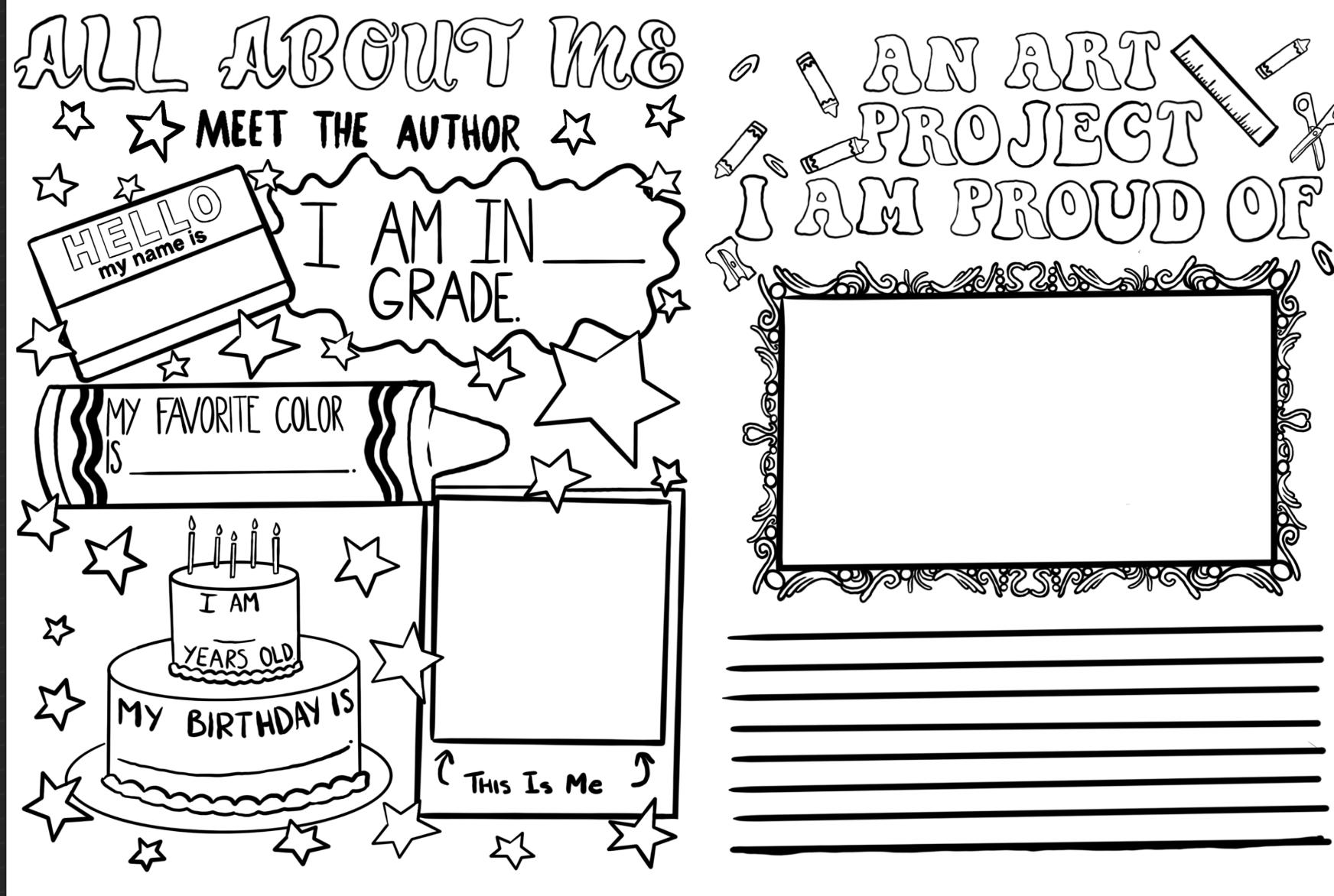 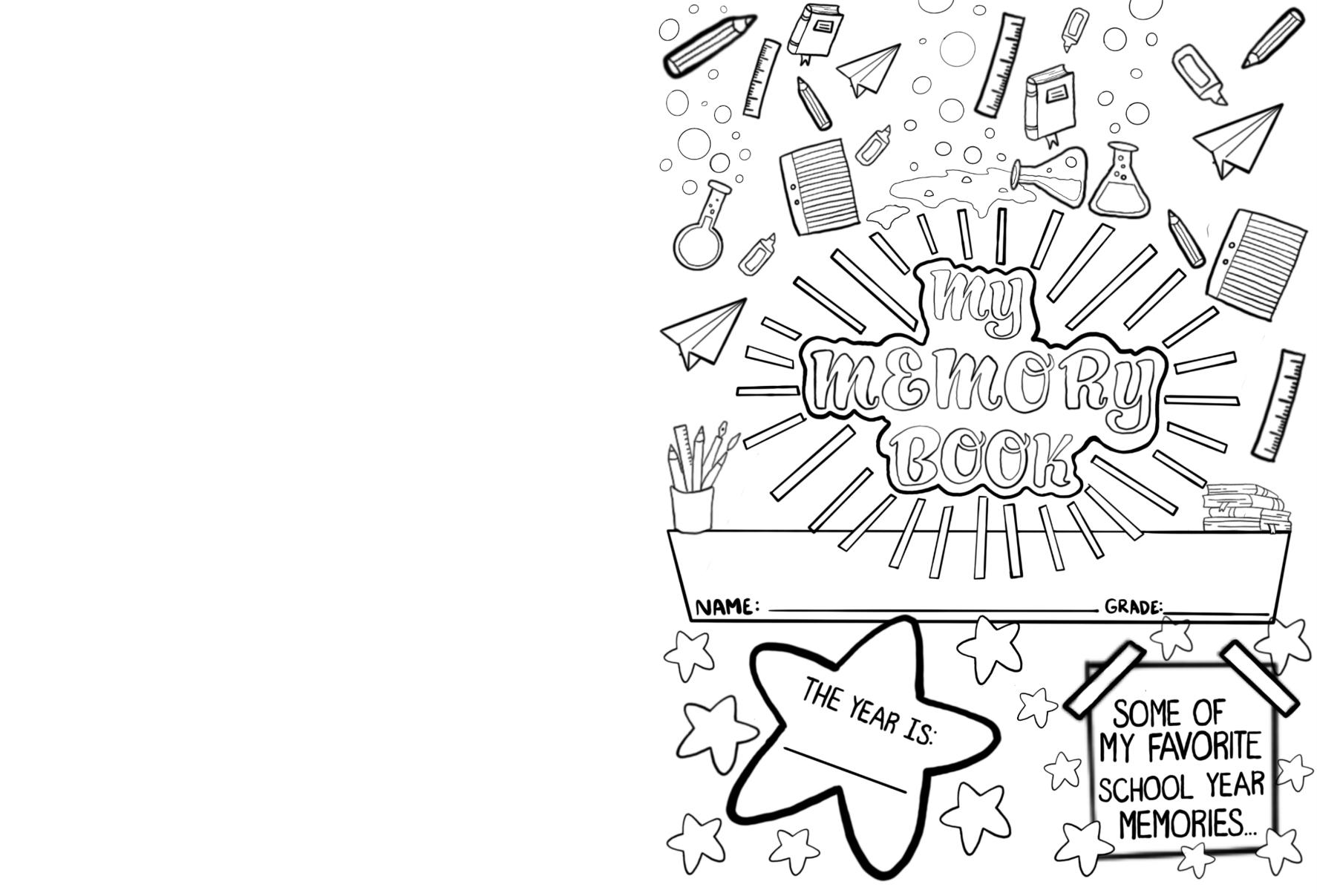 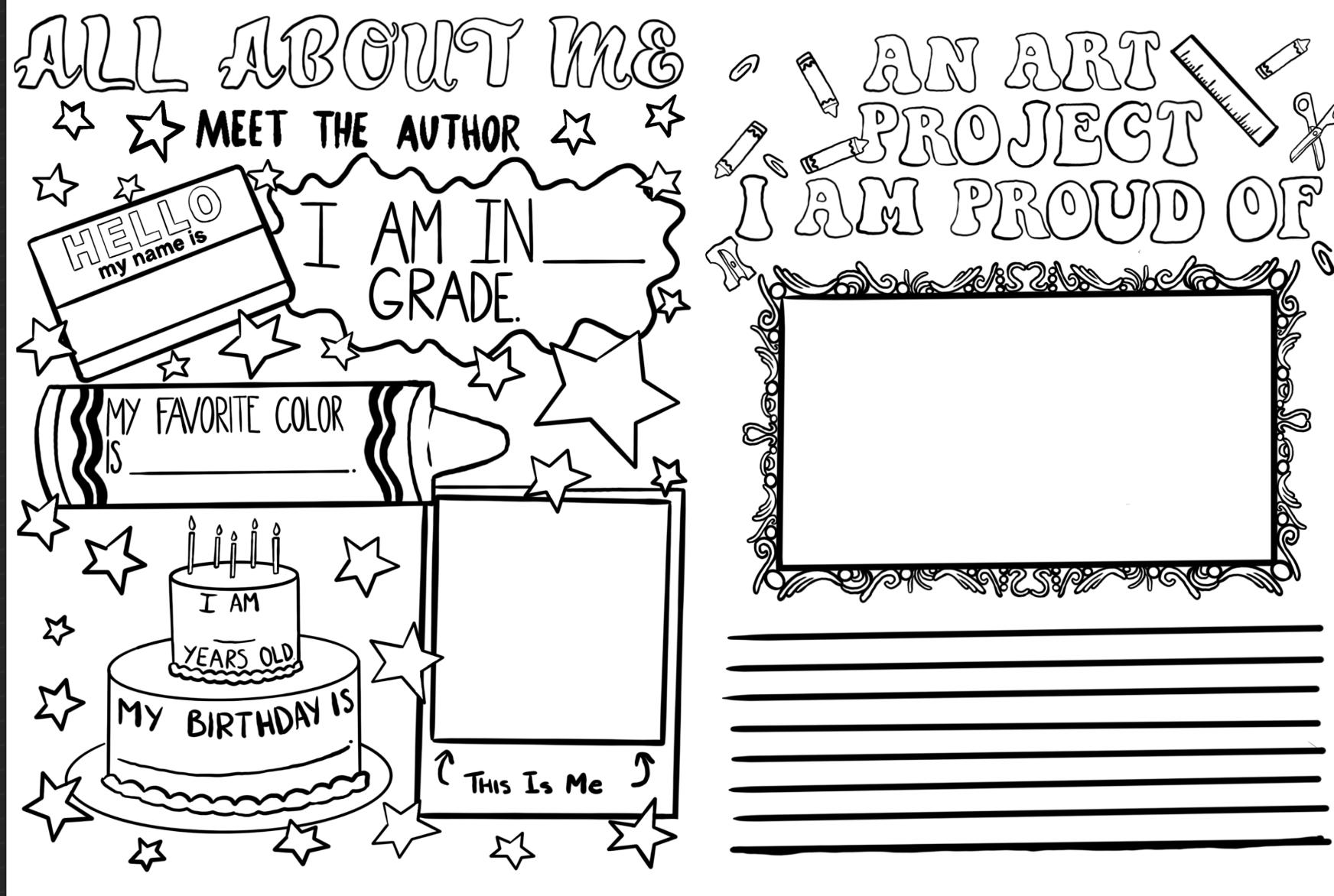 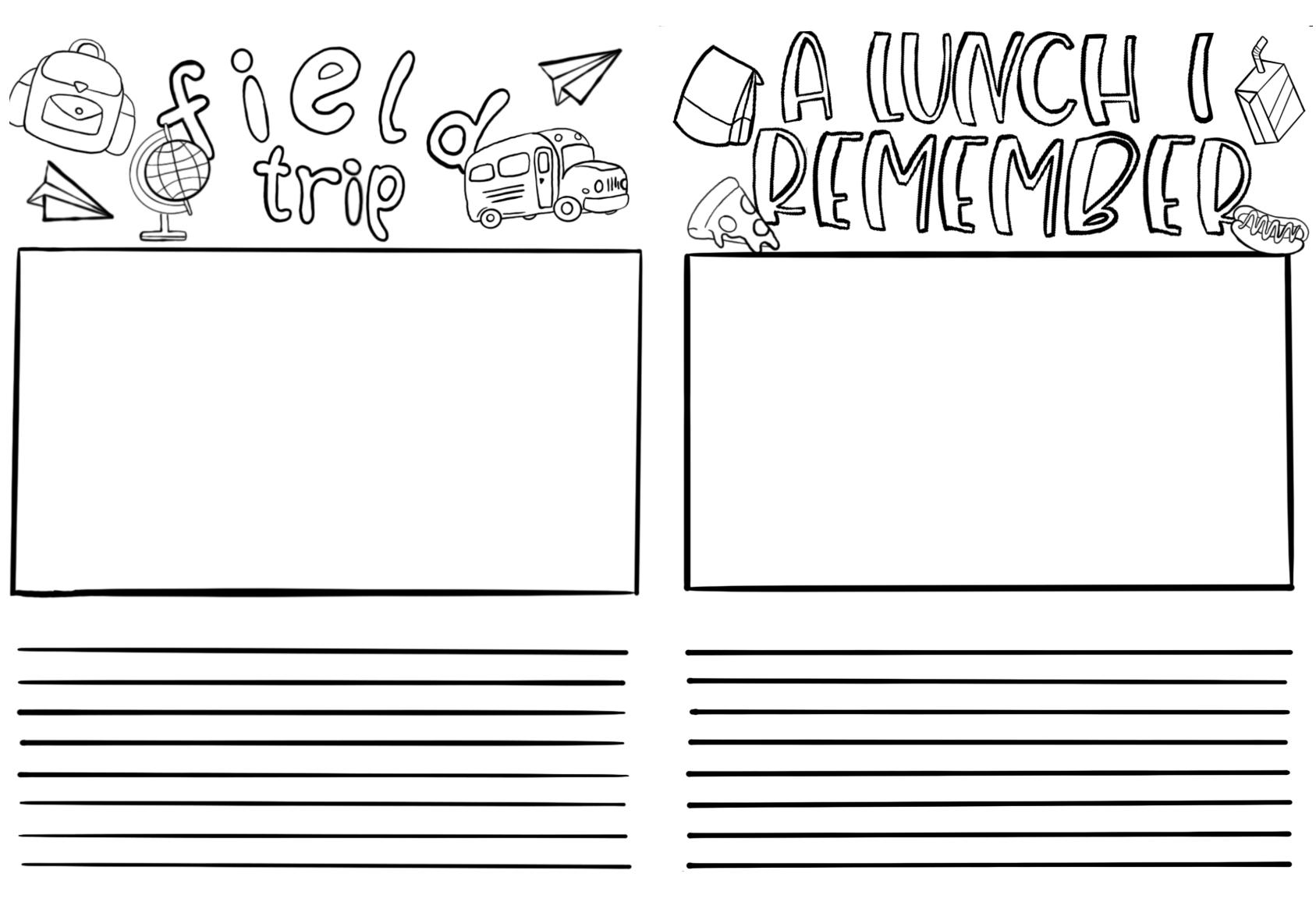 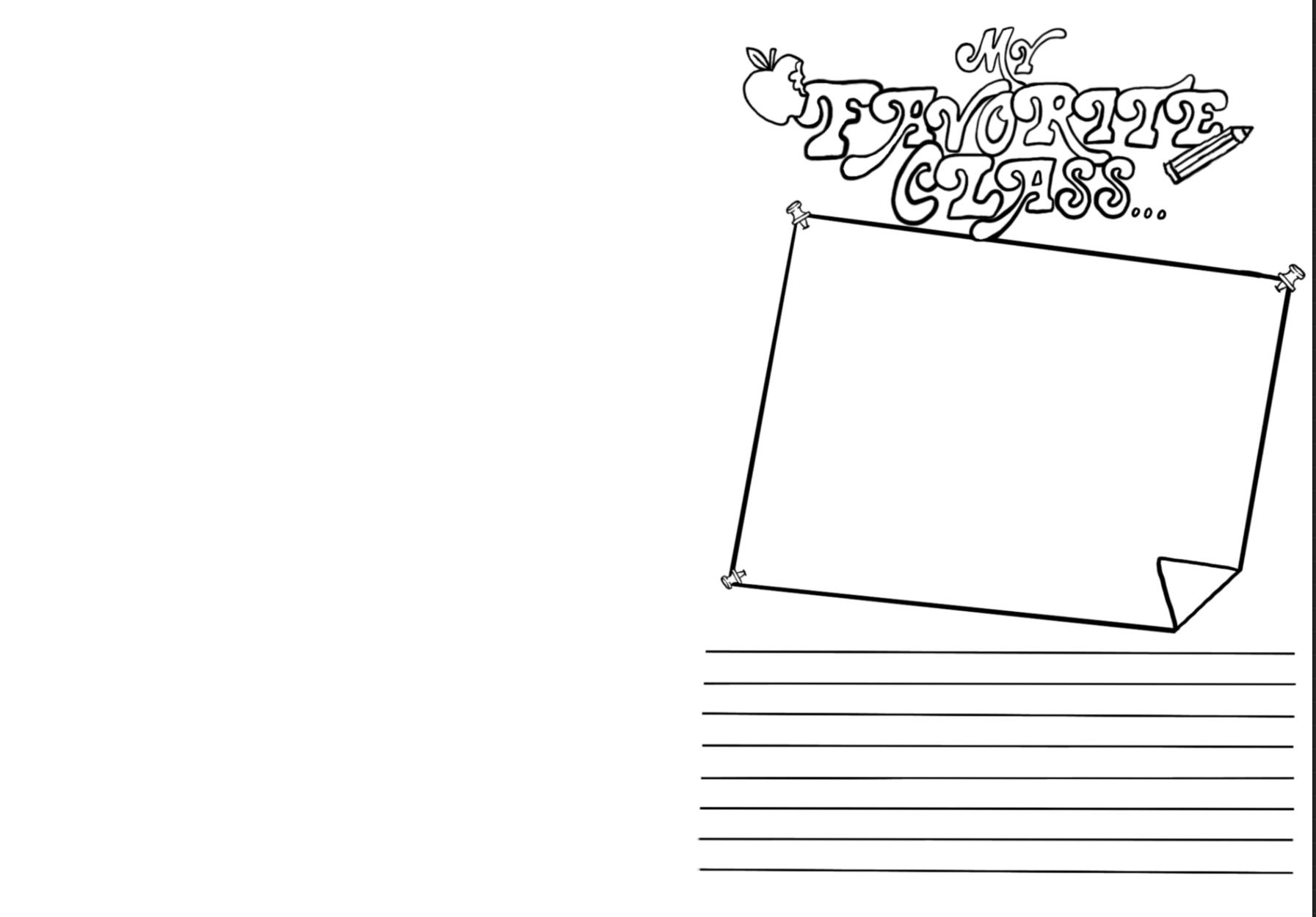 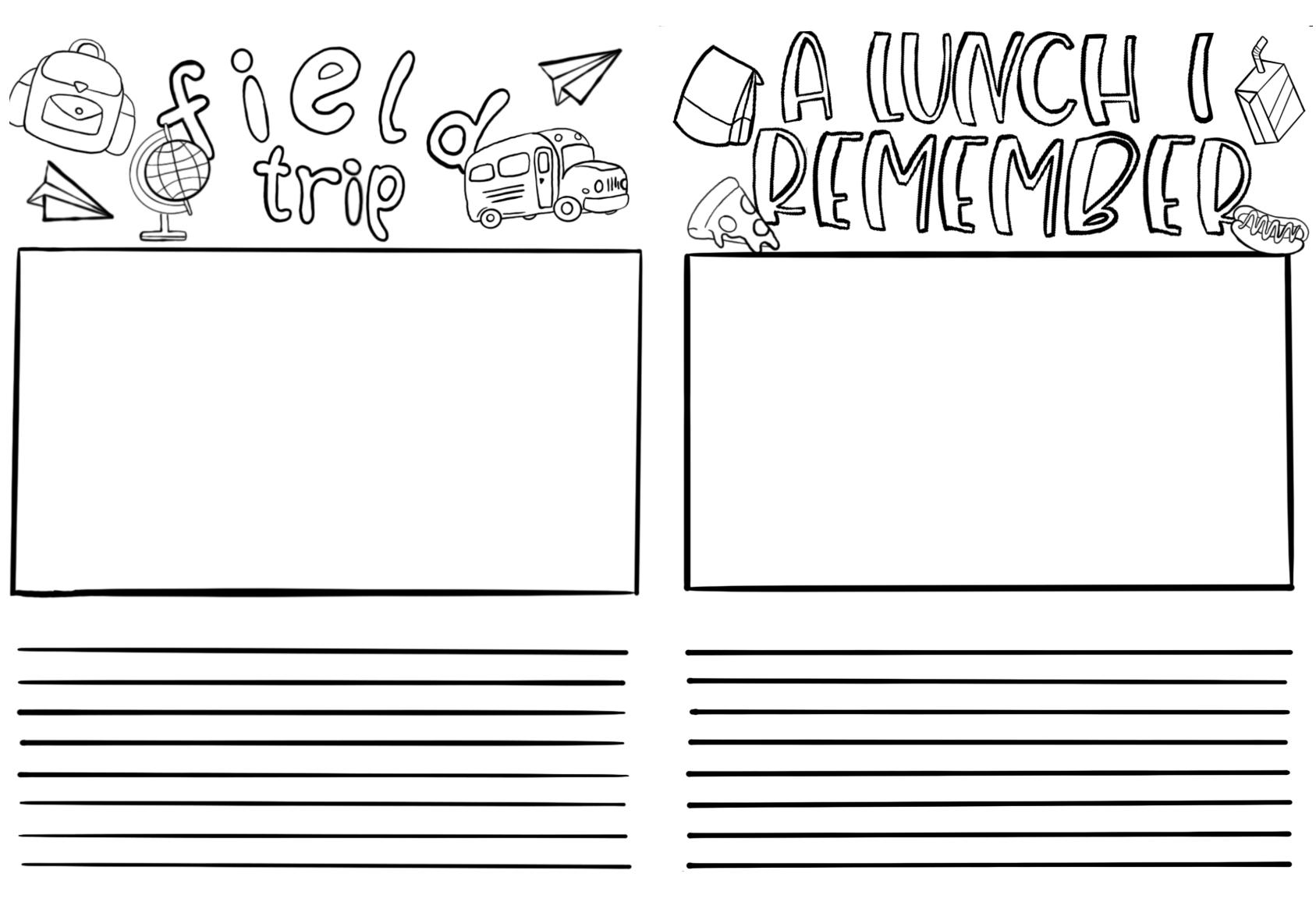